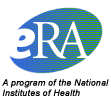 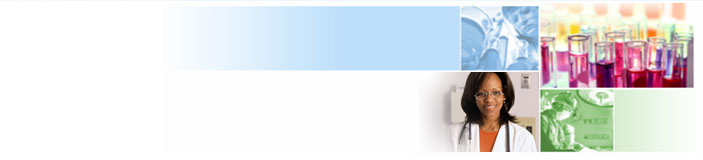 NIH Regional SeminarHow Does eRA Commons Fit in the Grant Process Puzzle?
October 2020

electronic Research Administration (eRA)
OER, OD, National Institutes of Health
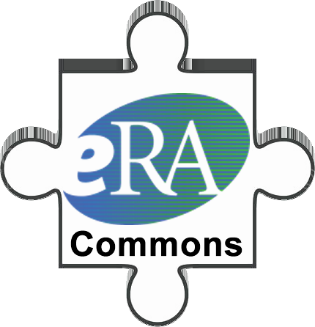 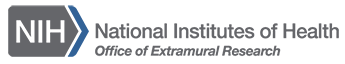 Your Presenters
Scarlett Gibb
eRA Customer Relationship Manager, eRA Commons



Anastasiya Hardison
eRA Customer Relationship Manager, xTrain, xTRACT


Joe Schumaker
Senior Communications Specialist, eRA Communications and Outreach
Our Path
What Does eRA Commons Do?
The eRA Commons is an online interface where grant applicants, grantees and federal staff can access and share administrative information related to grant applications and awarded research grants.
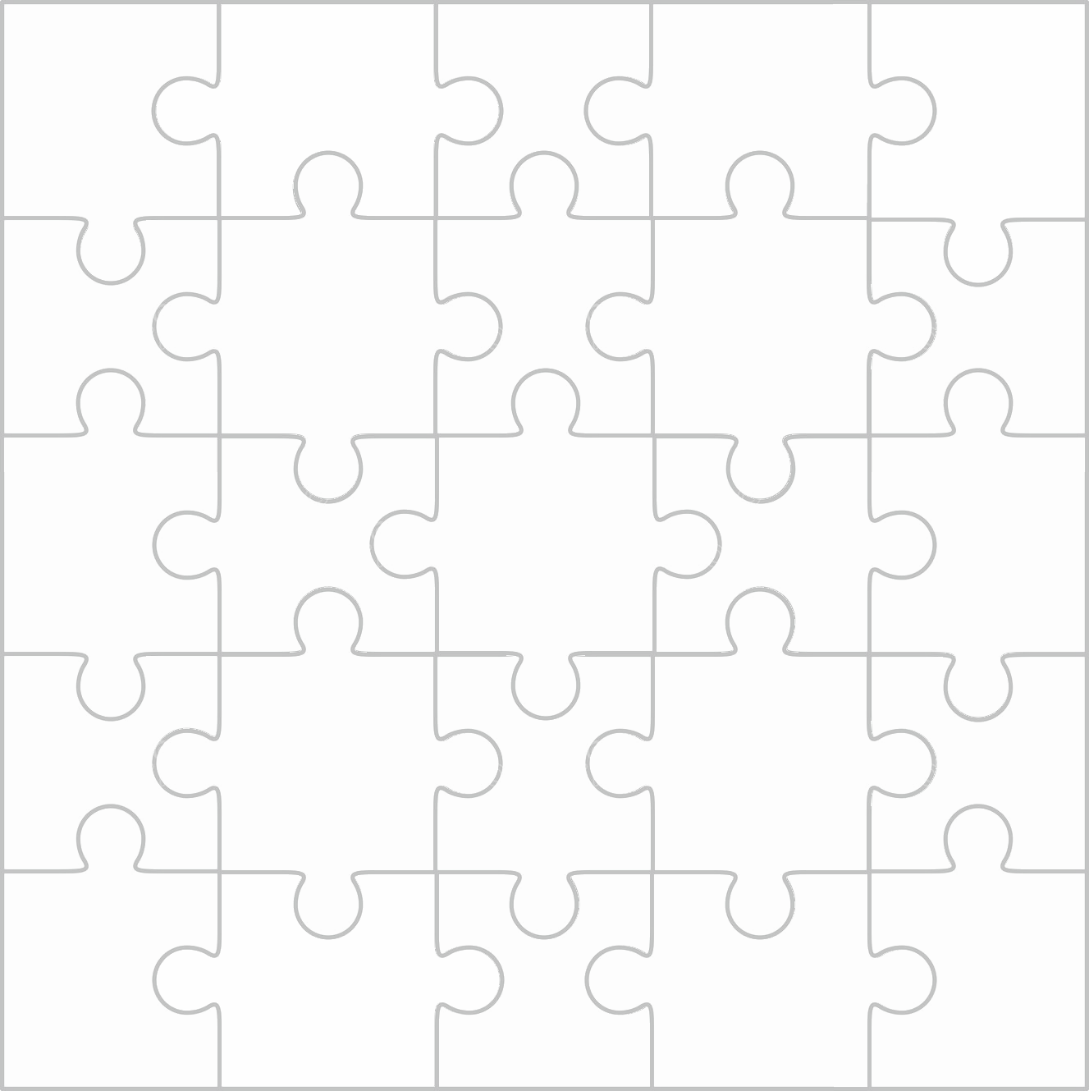 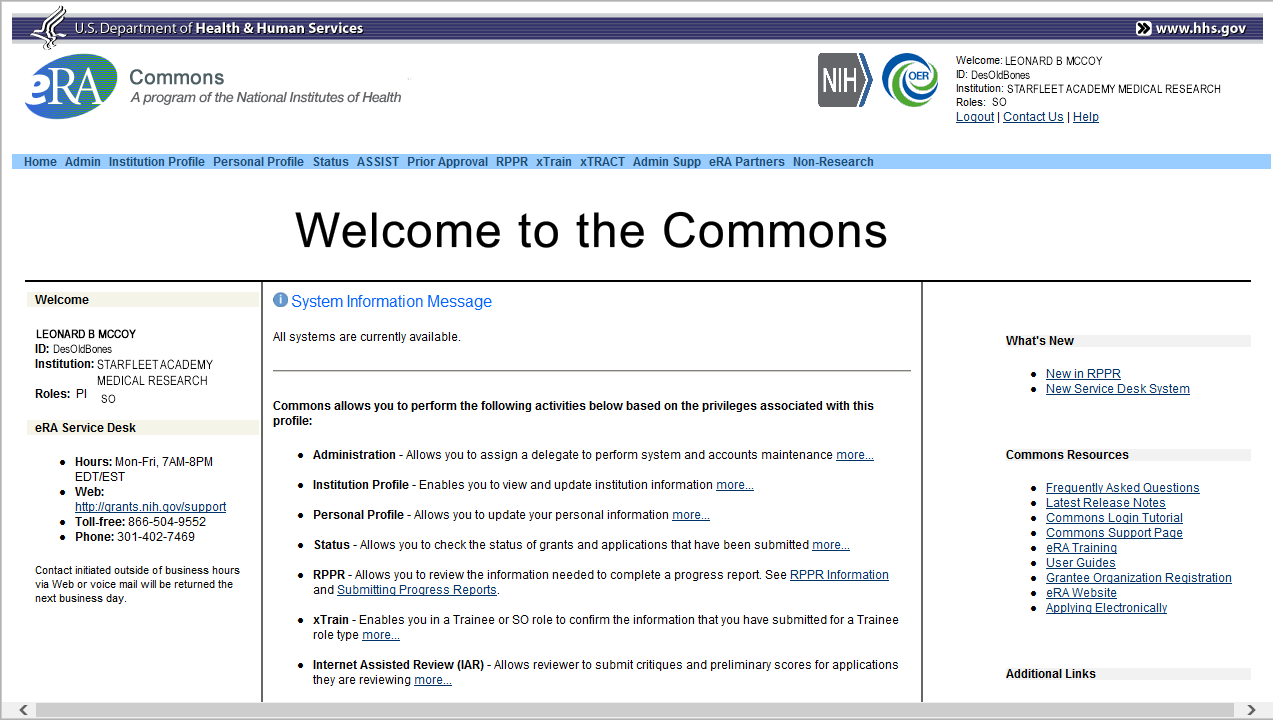 ORCID ID
Progress 
Reports
eSub Errors 
Warnings
Applications
Application 
Image
Institutional
Profile
Summary 
Statement
Profile 
Data
Priority 
Score
Assurances
Notice 
of 
Award
Reference
Letter
Prior
Approval
Certifications
Publication
Data
Post-award 
Correspondence
Financial 
Reports
Invention 
Reports
NCE
JIT
Training 
Tables
Review 
Assignment
Training 
Appointments
HSS Data / 
Integration
Relinquishing
Statement
Using Status to Track the Application
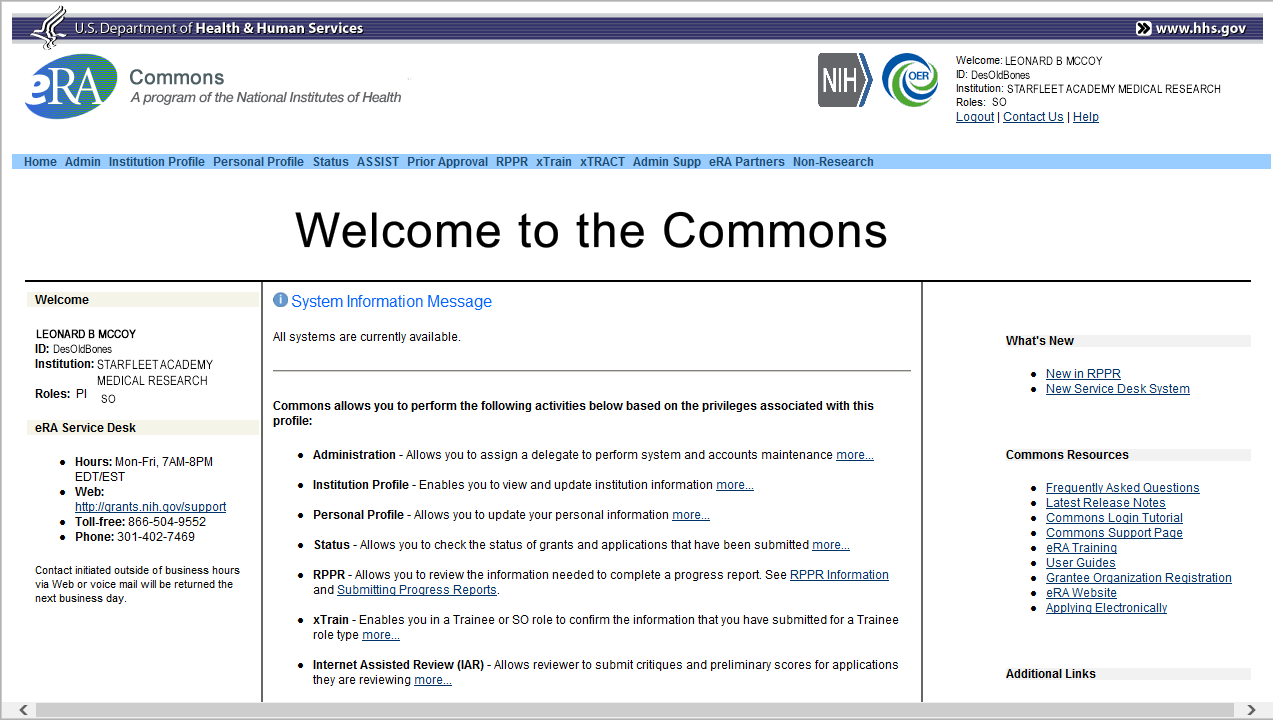 PI Status vs SO Status
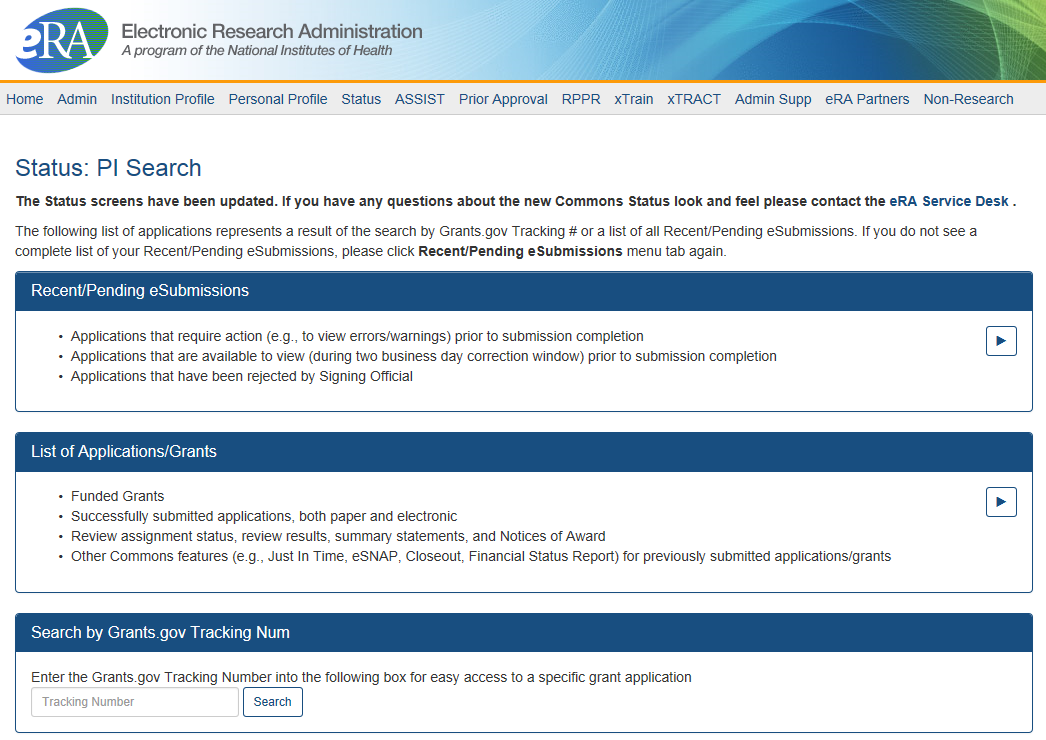 Principal Investigators can view their Recent/Pending eSubmissions or List of Applications/Grants.
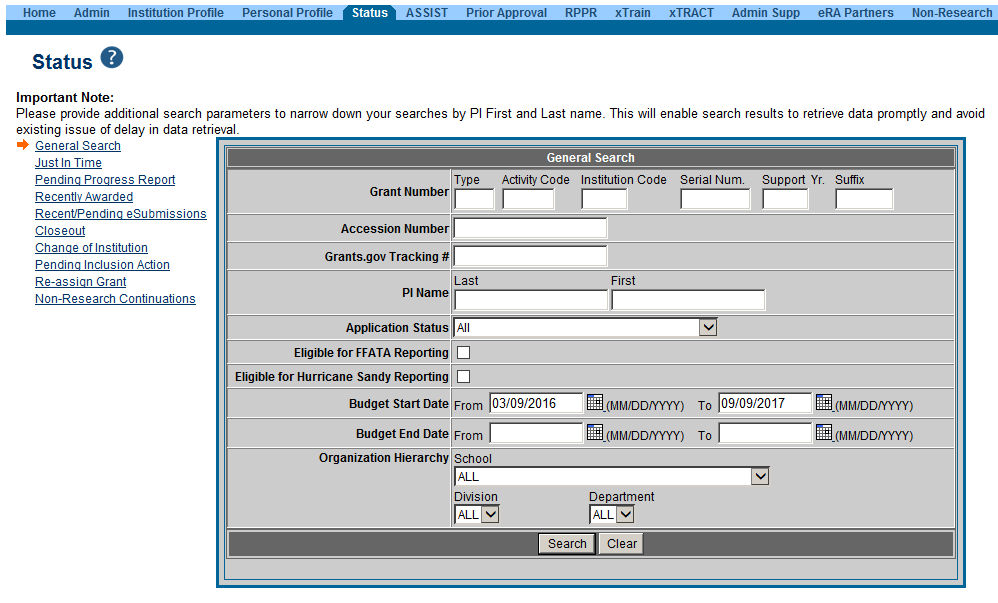 Signing Officials can search/view all submissions for their institution.
Status Result from General Search for PI
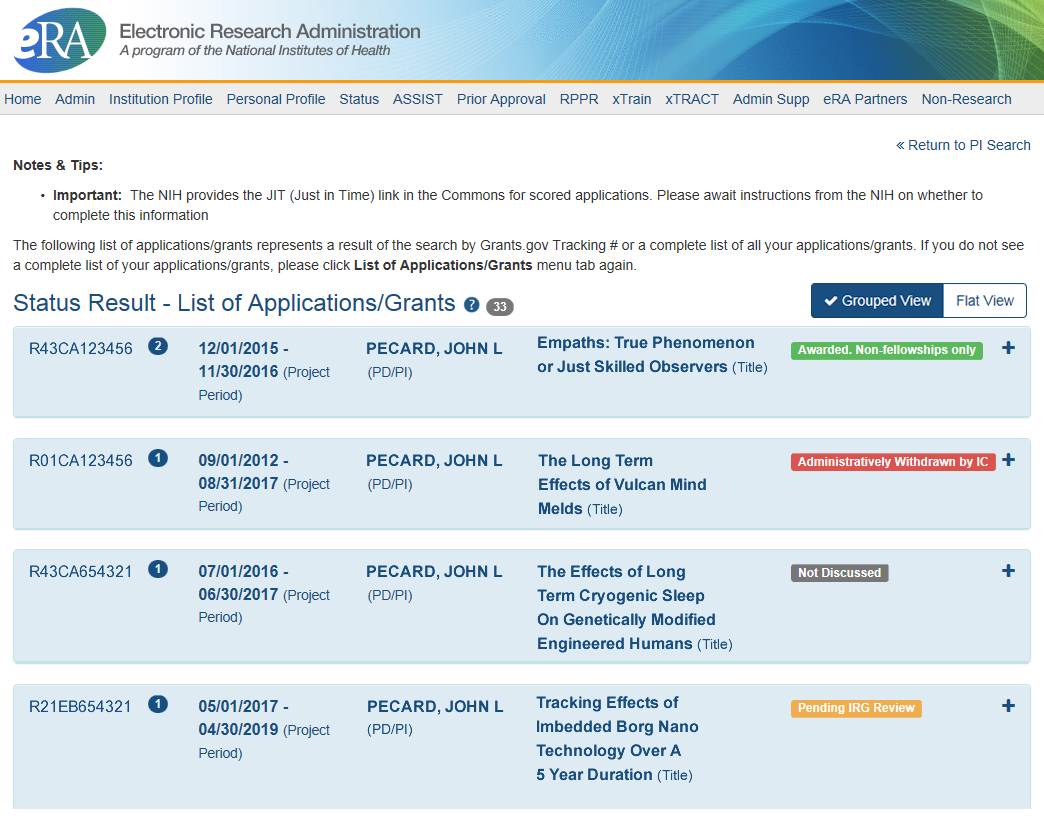 Click anywhere in the blue to get to more information, then select the Application ID link to view detailed status information for that particular application.
Status Result from General Search for SO
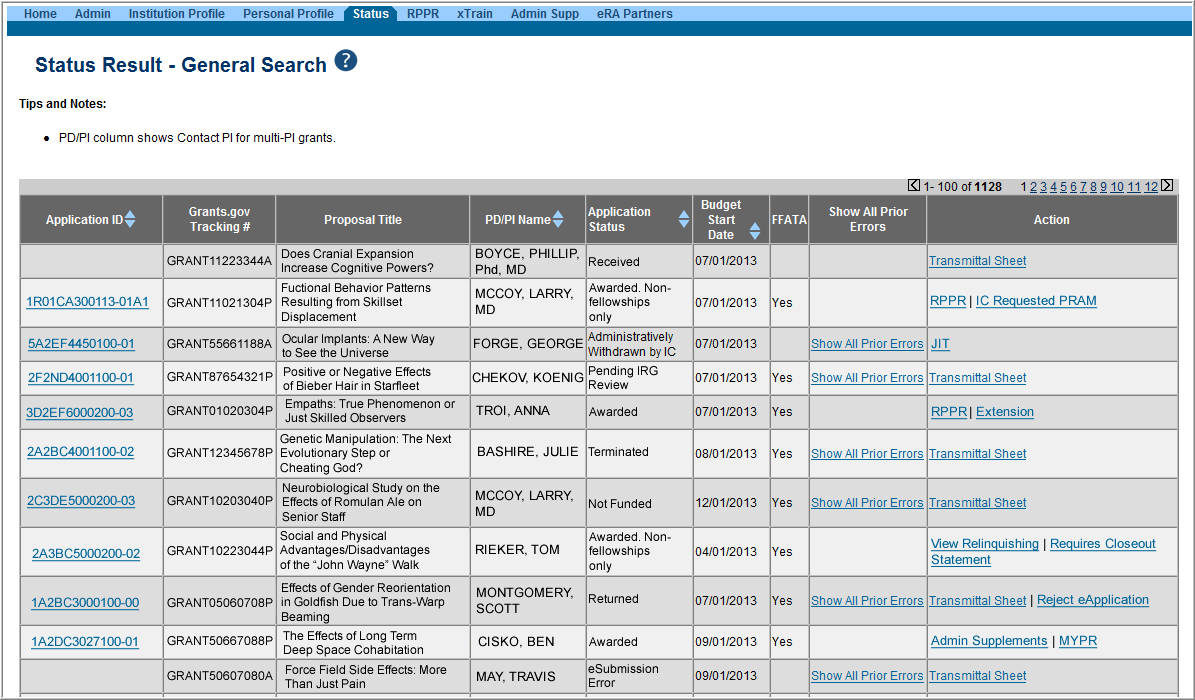 Select the Application ID link to view detailed status information for that particular application.
Detailed Status Information Screen
Provides warnings
Control Buttons
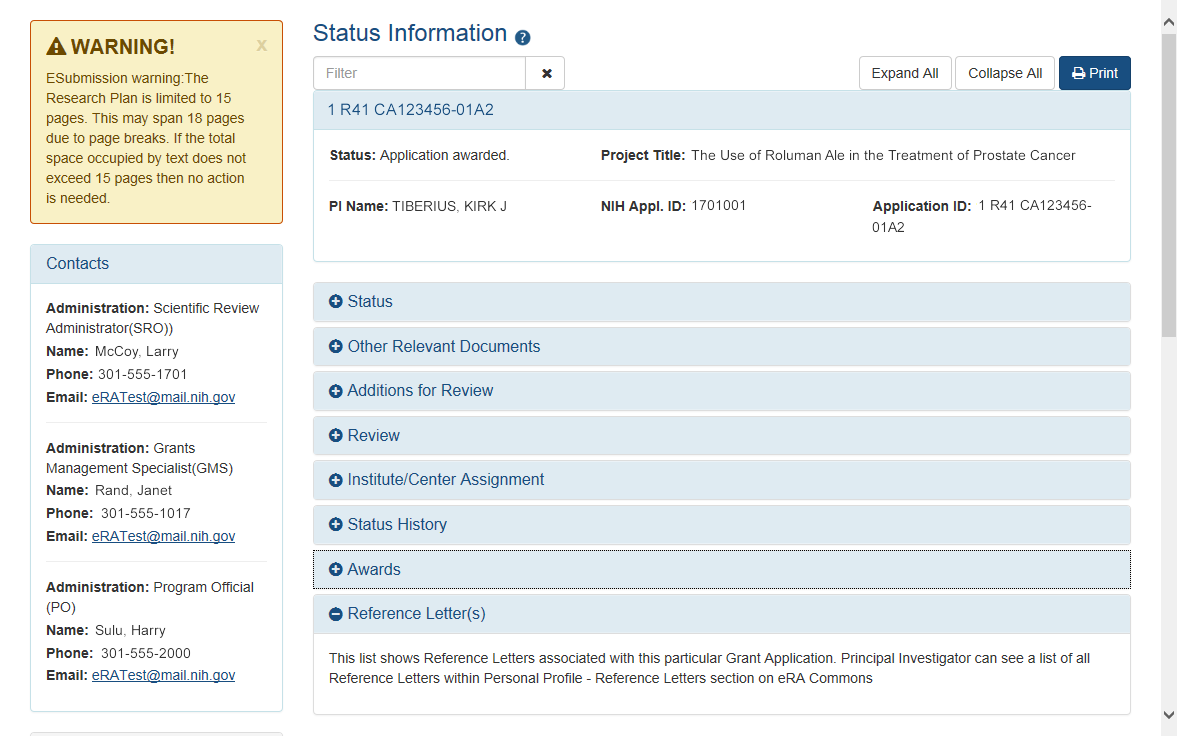 Text Filter
NIH Contacts
Detailed Status Information ScreenProvides Access to…
NEW!
Check the Application Image 
Check Review Information and IC Assignments
Check Review Outcomes 
Summary Statement
Impact Score
Percentile Score 
Verify NI & ESI status at time of application submission
Check Reference Letters for Application
The Notice of Award
Just-in-Time Documents
Now available to the SO
Applicants should never submit JIT info until specifically requested to do so by NIH. A JIT link or request from NIH are not indications that a grant award will be made.
Other Support File, Budget Upload, Other Upload, Institutional Review Board (IRB) Date, Human Subject Education
PD/PI can save info in Commons, but only SO can submit JIT info to NIH
Must be PDF format
Just-In-Time (JIT)
Allows an applicant organization to submit additional grant application information after the completion of the peer review, and prior to funding.
JIT Link (SO View)
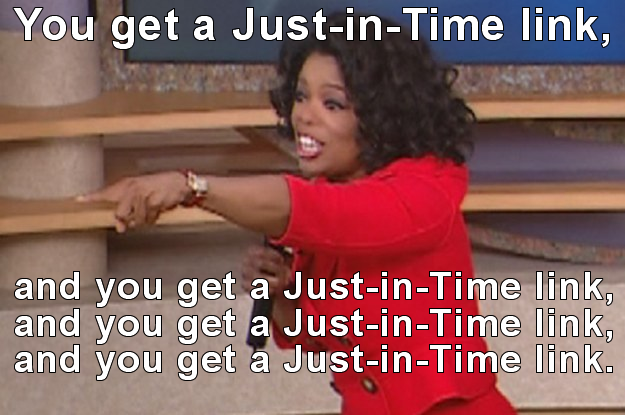 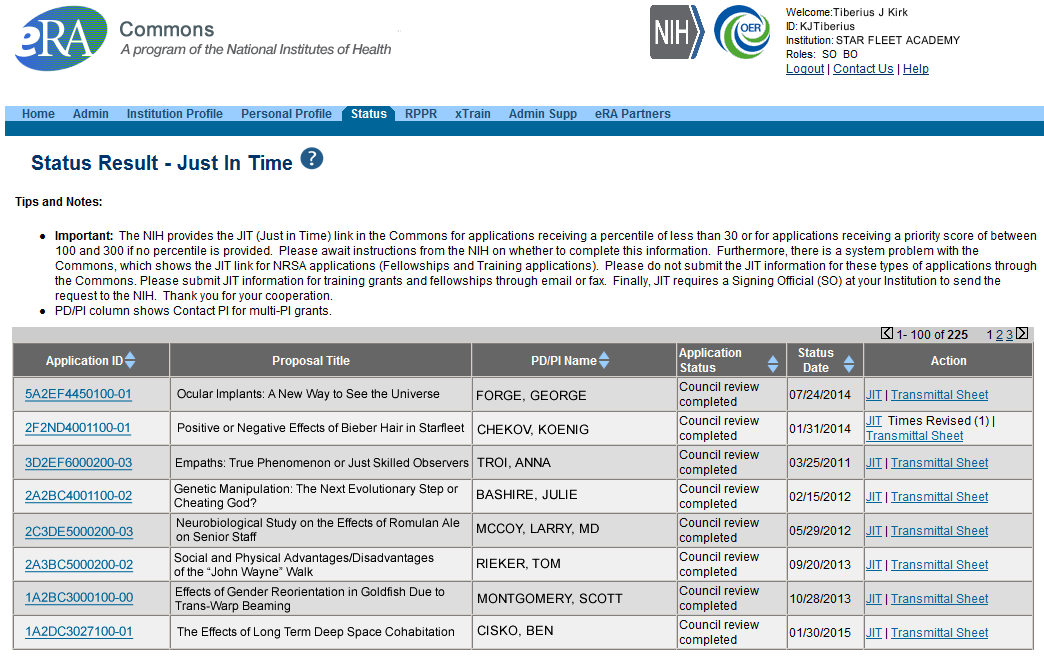 Select JIT link
Individual Commons users are responsible for keeping their profile information accurate
Includes information such as:
Name
Demographics (important for Trainees)
Employment history (important for COI)
Education (important for NSI & ESI)
Reference Letters
Publications
Very few staff members at NIH have access to change information
Personal Profile (PPF)
Central repository for individual user information
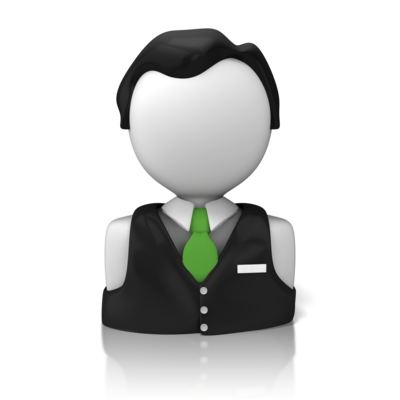 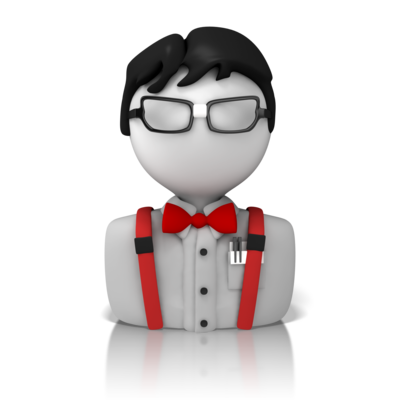 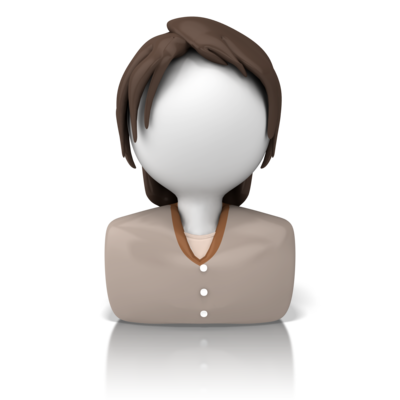 Personal Profile Screen
Verify information submitted in grant applications
Send you agency notifications
Complete aggregate reporting
Determine eligibility for New Investigator and Early Stage Investigator (ESI) status
Determine a reviewer’s eligibility for the Continuous Submission application submission policy
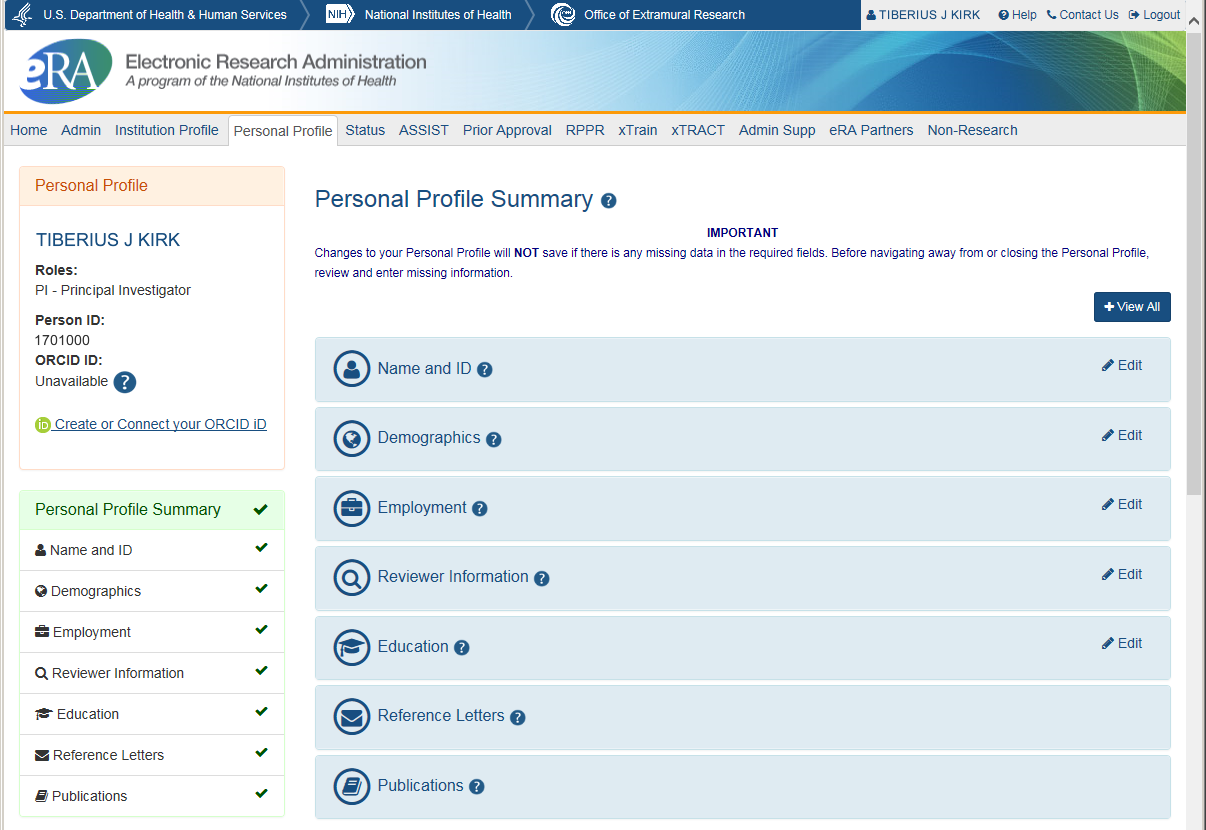 Saving Your Personal Profile
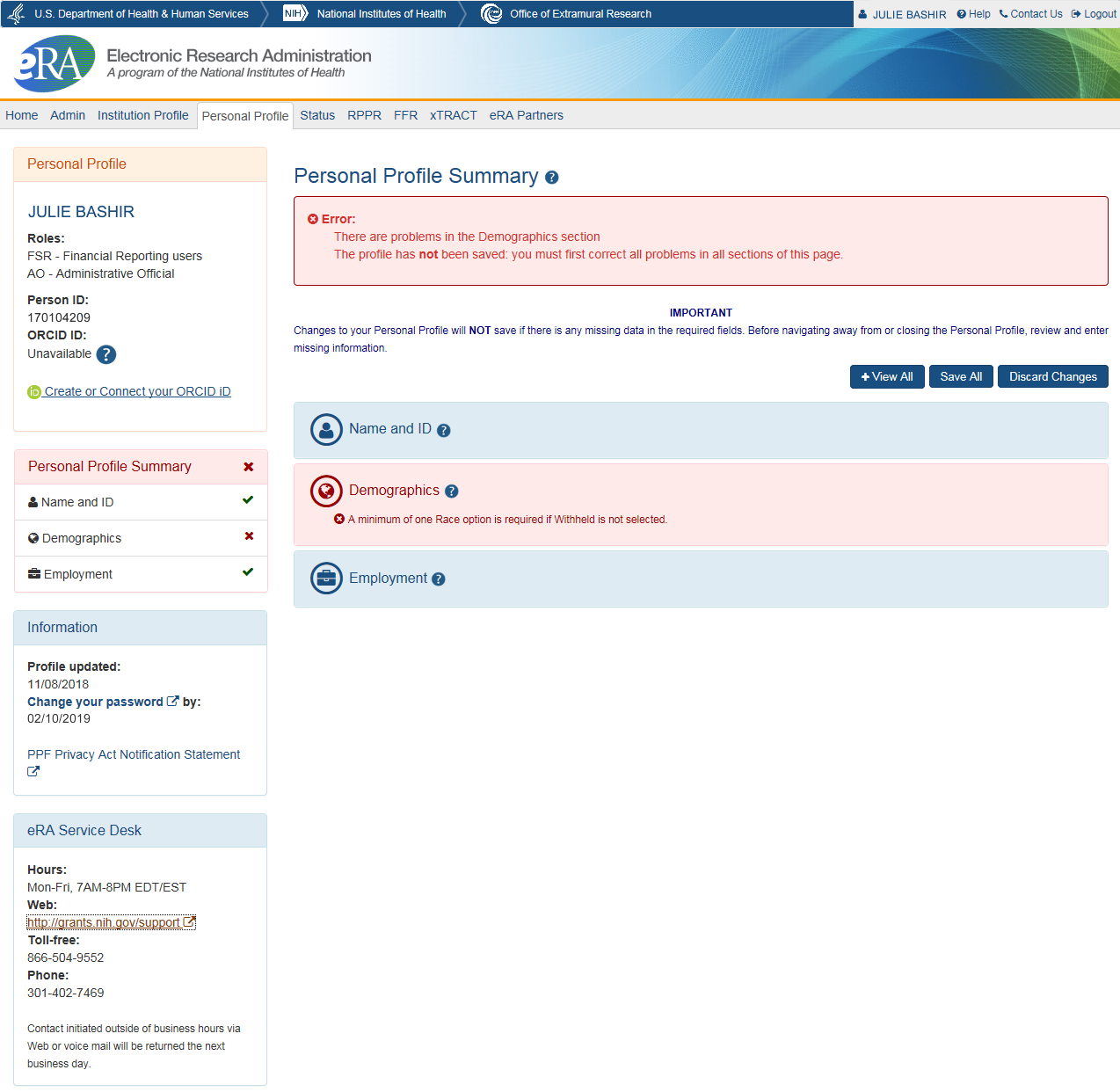 The PPF will show areas that need attention. 

No data will be saved if required information is missing.

Do not navigate away from page until all required information is completed. 

Leaving the page before all required information is completed, means changes will be lost.
ORCID ID
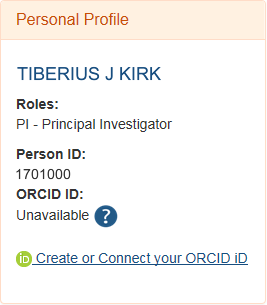 ORCID ID (Open Researcher and Contributor ID)
a personal digital identifier that distinguishes every researcher
a new link to access ORCID.org added to the Personal Profile.
Allows principal investigators to create an ORCID ID to link to their Commons account, so that their publications can be linked to their grants.
ORCID iD Requirement
The requirement, starting October 2019, will be for:

T03, T15, T32, T34, T35, T37, T42, T90/R90, TL1, TL4, TU2, K12/KL2, R25, R38, RL5, RL9

At the time of appointment, the xTrain system will check whether appointees have ORCID iDs and appointments will be not be accepted for agency review unless an ORCID iD is linked to the individual's eRA Commons Personal Profile. 

See Guide Notice NOT-OD-19-109
Personal Profile & ESI Extension
PD/PI’s with ESI status can request for extension of their ESI period for various reasons, including medical concerns, disability, extended periods of clinical training, natural disasters, active duty military service etc. All these requests will be reviewed on a case by case basis.
[Speaker Notes: An Early Stage Investigator is a status granted to an applicant who has “completed their terminal research degree or end of post-graduate clinical training, whichever date is later, within the past 10 years and who has not previously competed successfully as PD/PI for a substantial NIH independent research award.”]
ESI Extension Under Education
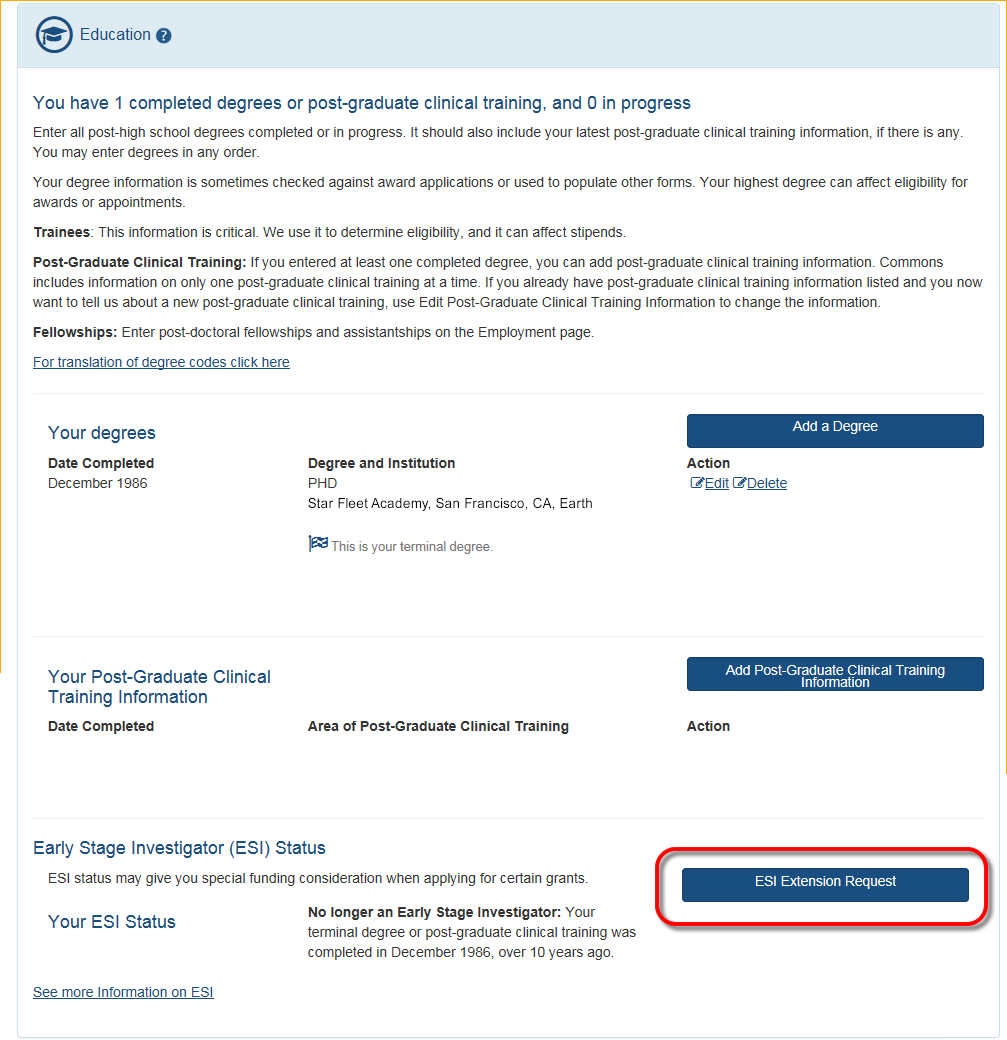 ESI Extension Link will be available

Following link opens ESI Extension Request form

PI completes the information and submits for approval.

The PPF displays the date the extension request was submitted.
ESI Extension Screen
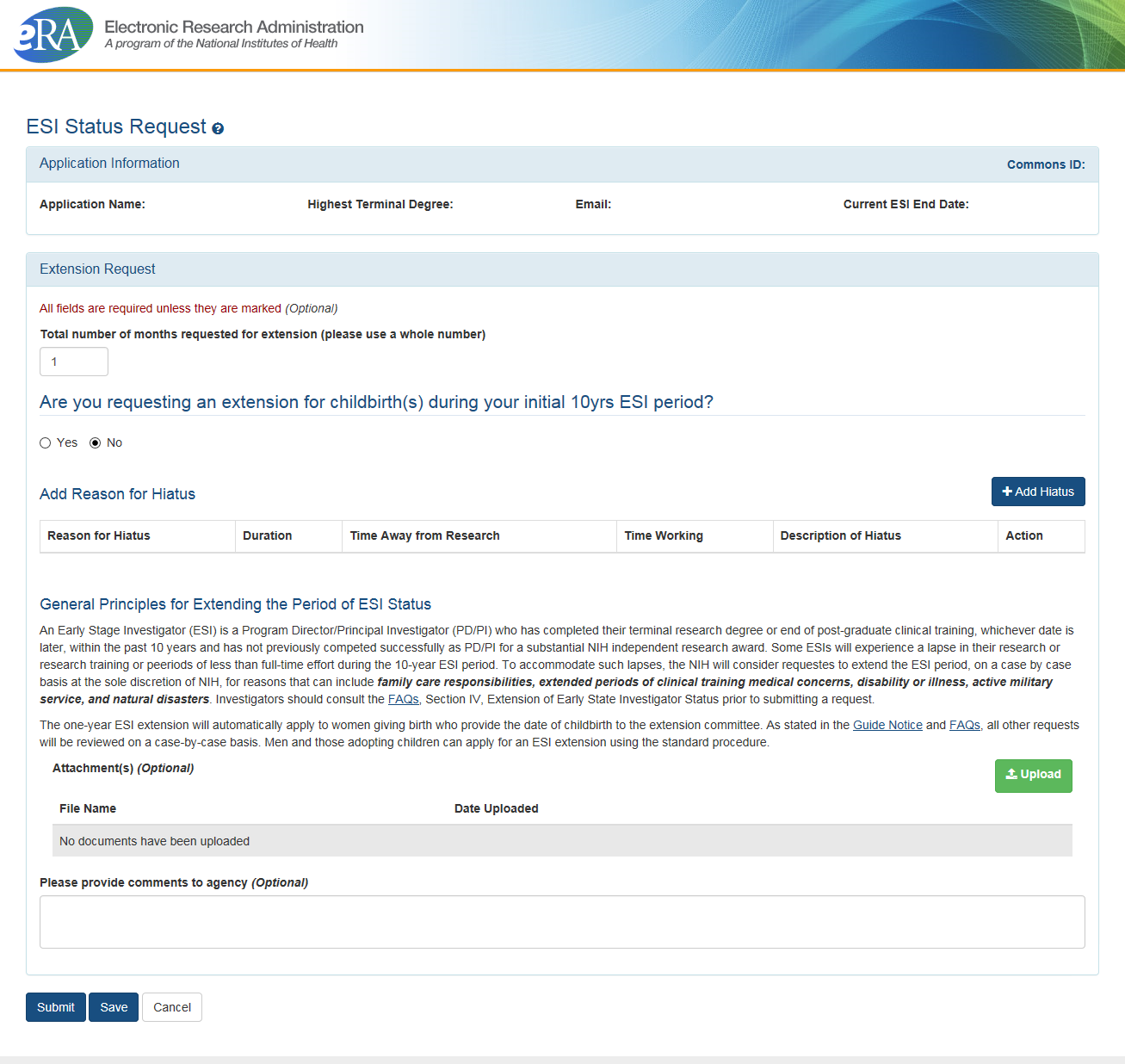 The number of months for the extension can be requested

If the reason for the request is the birth of a child, complete the requested information

The Add Hiatus button permits the selection of additional reasons for the request

Supporting documentation can be uploaded
Each organization establishes and maintains their organization’s profile data
Depending on their role, users can view and/or update Institution Profile information
Only SOs can edit IPF information
IPF displayed as a read-only page for users affiliated to the institution
Includes two sections: Basic and Assurances & Certifications
Institution Profile  (IPF)
Central repository for registered organization information
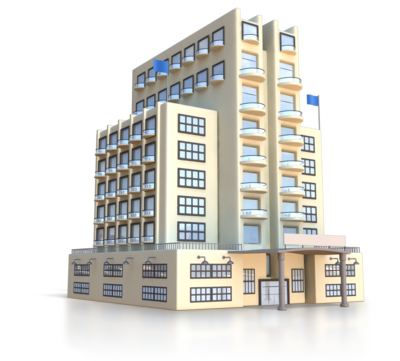 IPF Information
Basic: general information about the institution
Name, address, Institution Contact information, list of Signing Officials, etc.
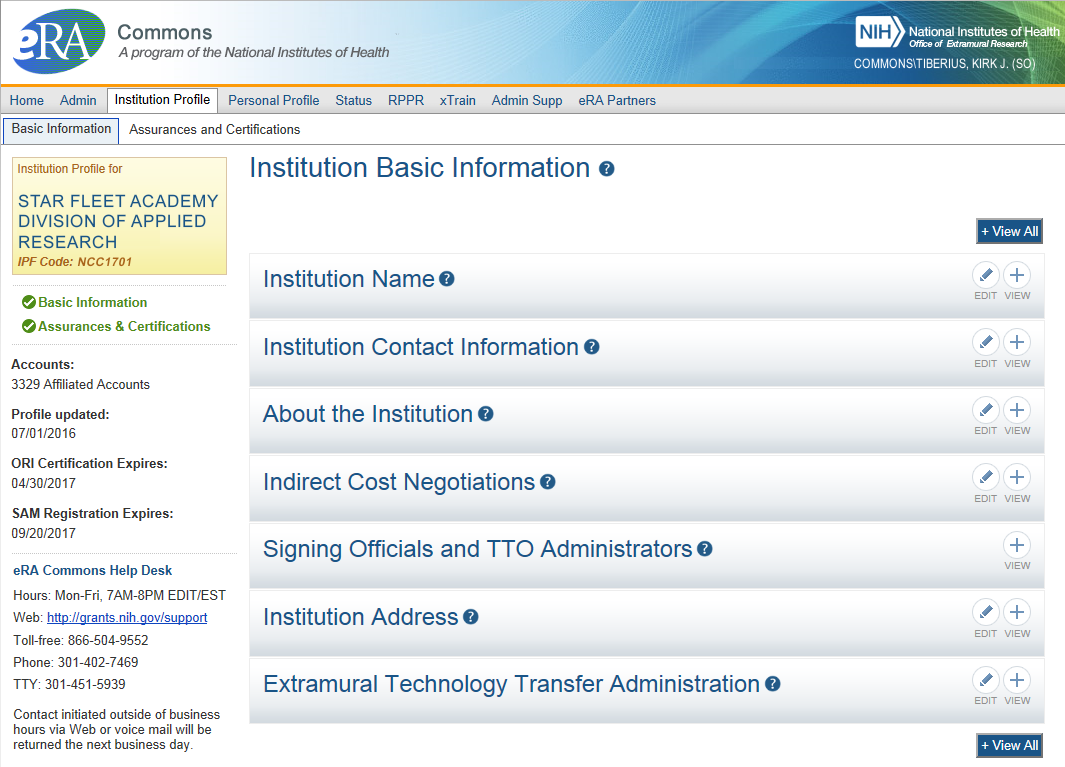 Assurances & Certifications: data elements that comprise assurance/certification information about an institution
List of certifications (e.g., Financial Conflict of Interest, Human Subjects Research, Vertebrate Animals, etc.)
SAM Registration Expiration
[Speaker Notes: Institution name]
eRA Commons Roles
The functions that a user can perform in the Commons are based on the role(s) assigned to his or her Commons account
Full, printable list of eRA Commons roles with descriptions: 
https://era.nih.gov/files/eRA-Commons-Roles-10-2019.pdf
Summary of Roles
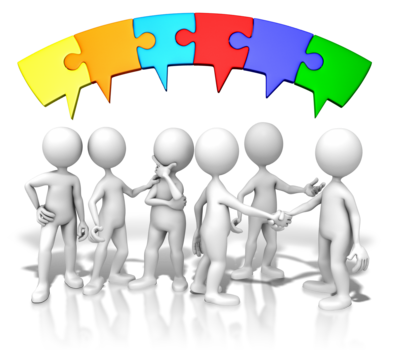 PI
AA
FSR
IAR
Administrative
SO – Signing Official
AO – Administrative Official
AA – Account Administrator
BO – Business Official
ASST – Assistant 
ASSIST Access Maintainer Role
Other
FCOI (Financial Conflict of Interest)
FCOI_ASST 
FCOI_VIEW
FSR (Financial Status Reporter)
PACR (Public Access Compliance Role)
OLAW (Reporting Animal Welfare)
Scientific
Graduate Student
IAR – Internet Assisted Review
PI - Principal Investigator
Post-Doc 
Project Personnel
Scientist
Sponsor
Trainee
Undergraduate
AO
SO
Signing Official (SO)
During Commons registration, an applicant organization designates a Signing Official (SO) 
SO has authority to legally bind the organization in grants administration matters 
Equivalent to the Authorized Organization Representative (AOR) in Grants.gov
SO is responsible for:
maintaining institutional information
submitting documents that require signature authority to act on behalf of the organization
managing accounts
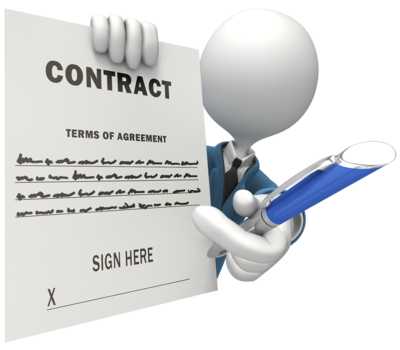 Signing Official (SO) & Managing Accounts
Signing Officials (and Account Administrators) have a responsibility to ensure duplicate accounts are not created for users.
Users with Scientific roles should only have one (1) eRA Commons account for their entire career
NIH needs to track funded researchers
Used for reviewers to determine Continuous Submission status
Used to determine New/Early Stage Investigator status
Before creating new accounts, search across all eRA Commons accounts using AMS
For more information, see:
https://era.nih.gov/news_and_events/era-item-Oct2017.htm
Account Tips
Designate more than one Signing Official
Certain Commons actions can only be taken by users with the SO role and you will want a back-up
Administrators should always check to see if a user already has a Commons account before creating a new account with a scientific role
Ask the person if they already have an account, or search within the Commons
If a user already has an account with a different organization, the SO should affiliate the existing account with the user’s new organization
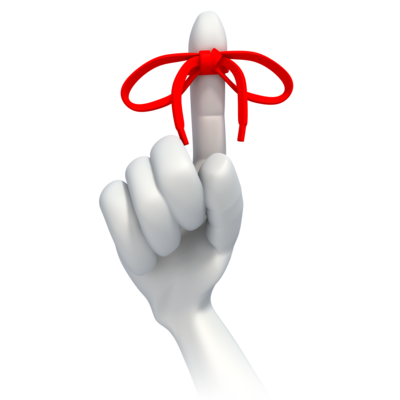 Progress Report (SO, AO, AA to PI)
Progress Report (PI to ASST)
Sponsor
Status
Personal Profile
Submit
xTrain
DelegationsSummary
eRA Commons allows users to give other users permission to do specific actions on their behalf
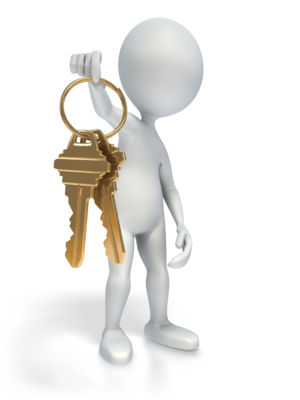 Delegations Chart
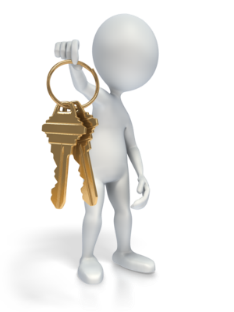 Prior Approval – NCE
No-Cost Extension (NCE)
An extension of time to a project period and/or budget period to complete the work of the grant under that period, without additional Federal funds or competition
[Speaker Notes: Thank you. Scarlett.  Next, lets talk about Prior Approval.  The Prior Approval module allows Signing Officials the ability to electronically  submit requests to NIH for certain types of actions. There is the Change of PD/PI, when the institution is going to add, and or remove a person from a project.
Carryover request – when you want to carryover funds from one budget period to the next
Withdrawal Request – is used when you want to remove an application submission from consideration, before it has gone to review. This option can be initiated but the principal investigator but must be submitted by the signing official
And the most common request is the No Cost Extension, when you want to extend the project period, but are not asking for additional funds]
NCE Another Way
Extension link appears in the SO Status Search Results Screen
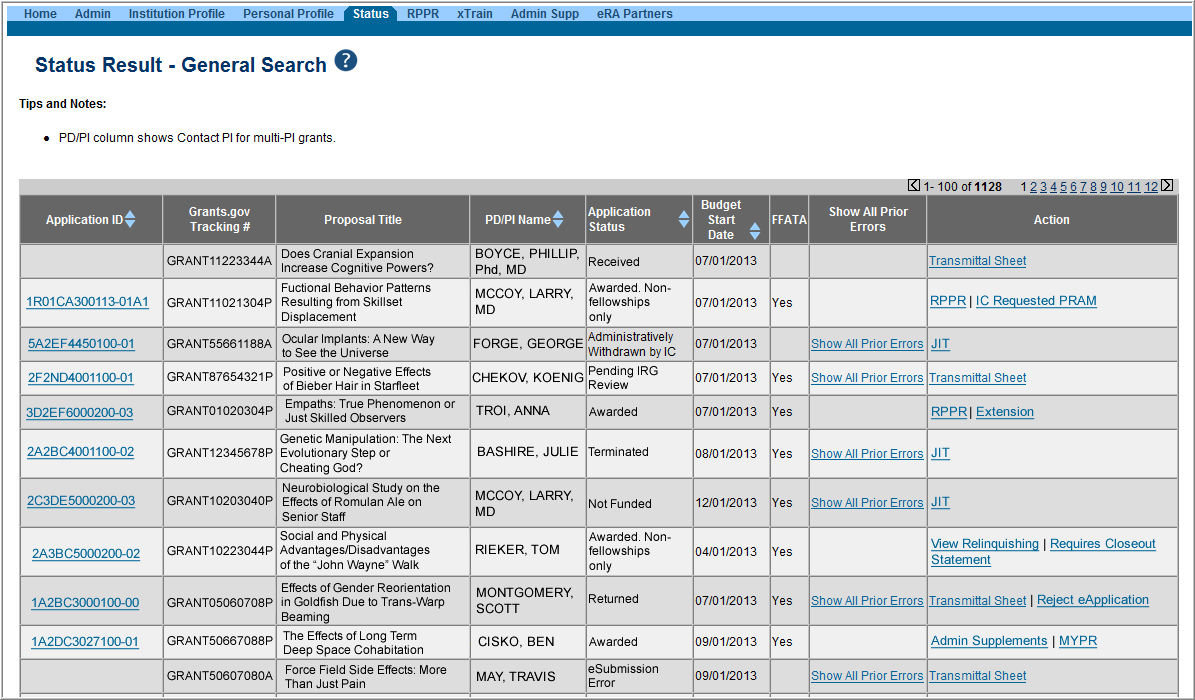 [Speaker Notes: Now there are two ways to request an NCE,  or no cost extension.  The traditional way is that within 90 days of the end of the project end date, an Extension link will be presented to the SO in the Status Results search screen as you can see here. This automatic IF your award is eligible under NIH’s expanded authority policy.  The Notice of Award will let you know if your award is eligible for this option. The majority of NIH awards are eligible for an NCE, but the NoA will let you know for sure.  This becomes more important with regards to the Prior Approval module as you will see in a minute.]
Only SOs can submit the NCE notification
May be submitted no earlier than 90 days before end of project and no later than project end date
Can request extension of 1-12 months, in one-month increments
E-mail notification sent to NIH Grants Management staff when SO processes the extension
NCE
Electronically submit a notification to exercise one-time authority to extend without funds the final budget period of a project period of a grant.
[Speaker Notes: Remember, an NCE is a request to extend the project timeline without asking for additional funds.  With this traditional option, the SO submits the request, within 90 days of the project period end date, 
The request can for 1 to 12 months, using a whole number increments. 
When the request is submitted, the Grants Management Specialist at the awarding IC will get an email notification and the request will be noted by them.]
Extension Screen
Choose an extension of 1 to 12 months.
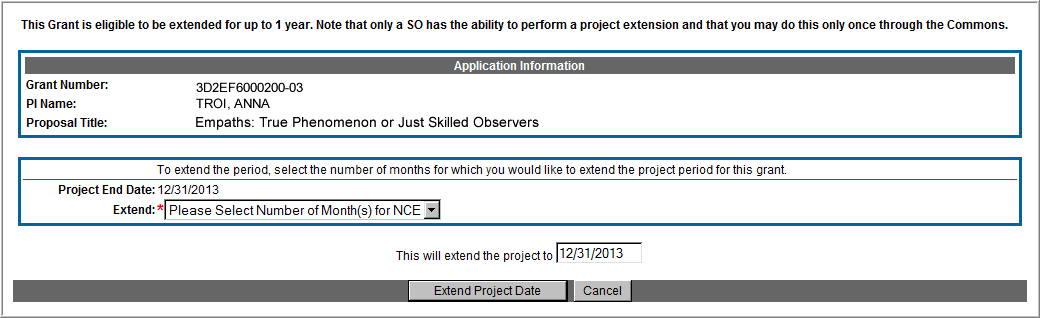 New calculated project end date
[Speaker Notes: Here is what the NCE screen looks like.  You simply use the Extend drop down menu to select a number from 1 to 12, the system will automatically calculate the project end date, and the SO clicks the Extend Project Date button to summit the request.  It’s that easy.]
Prior Approval – No Cost Extension: When?
When is a grant eligible for a NCE through Prior Approval?

When you have already used a NCE under expanded authority and you are within 90 days of the project end date.

When you are not under expanded authority and you are within 90 days of the project end date.

When the project end date has expired and has not been closed or has not entered unilateral closeout, whichever comes first.
[Speaker Notes: If an NCE is automatic for most awards, why do we have the Prior Approval option? 
The Prior Approval module can be used if you have already been granted an NCE prior to the end of the project period end date –we will talk more about this in a moment.
The Prior Approval module can be used if the award is not covered by the expanded authority project. Of course in this case it will at the discretion of the IC if the request gets approved. 
And then there is small window of opportunity if you have not already had an extension, and it is after the project period end date, so the extension link no longer is available in Status, but award has not gone into closeout, either by you, or been put into unilateral closeout by NIH.]
Expanded Authority – You Get Just One
No Cost Extension (NCE) part of ‘expanded authority’
Can only extend once without express approval
Increasing trend of extending in the middle of the project period (i.e. end of year 2 of 5 year grant)
If this is done, the Extension link will NOT appear 90 days from end of project end-date
If in need of an NCE, submit Prior Approval NCE request
See June’s 2015 eRA Items of Interest for more:
https://era.nih.gov/news_and_events/era_item_June_2015.htm#expanded
[Speaker Notes: So, NCE – you get just one… 
What this means is that under you get one extension without the awarding institute providing specific approval of the request. The link appears, you fill out the form, it is submitted, and no other real action is needed.  However, we have been seeing, sometimes due to catastrophic events like hurricanes, or floods, or pandemics, that institutions are requesting extensions before the 90-day window near the end of the project end date.  For example, and institution may request a 12-month extension at the end of year 2 of a 5-year award.  Thus making year 2, 24 months long.  You would use the Prior Approval module, look up the award and submit the request.  Now before doing that, we would urge to contact the Grants Management Specialist and the Program Officer before submitting the request through the Prior Approval module.  They can guide as to what justification information and documents you may need to provide with the request.  If this approved by the IC, note when you now get to 90 days out from the updated end of project date, you will not get an Extension link in status.  You have used your one free extension request. If at this point you need to make another extension request, you will repeat the process as you did for the original 2 year request. 
The article noted there by the url is old, but it still applies.]
What Are Admin Supps?
A request for additional funds during a current project period to provide for an increase in costs due to unforeseen circumstances.
Requested additional costs must be within the scope of the peer reviewed and approved project
Streamlined eRA Commons process
Commons pre-populates much of the data needed for request from awarded grant
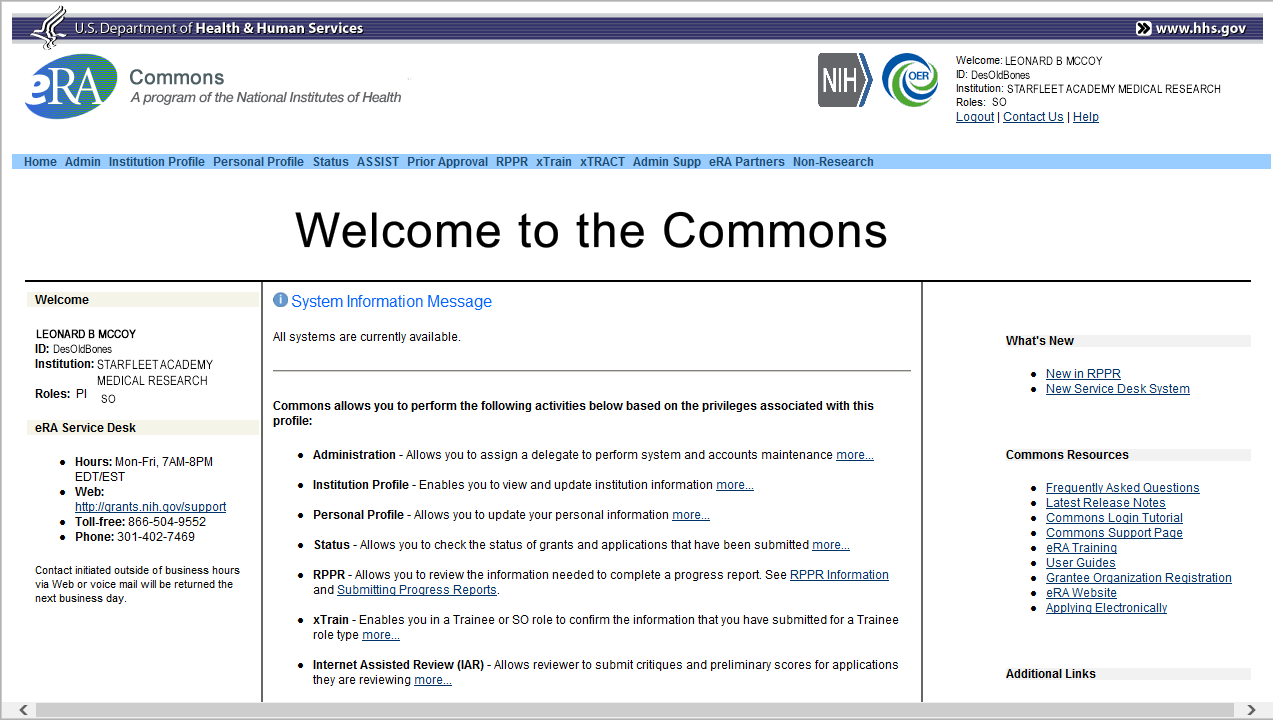 Admin. Supplement Changes
Use of ASSIST Expanded for Submission of Administrative Supplements
3 methods to initiate administrative supplements
Initiate in ASSIST via FOA for admin supp, enter information manually
Initiate in ASSIST with Federal ID number of the parent grant where some information from the parent award is prepopulated
Initiate in eRA Commons, and be directed to ASSIST where some information from the parent award is prepopulated
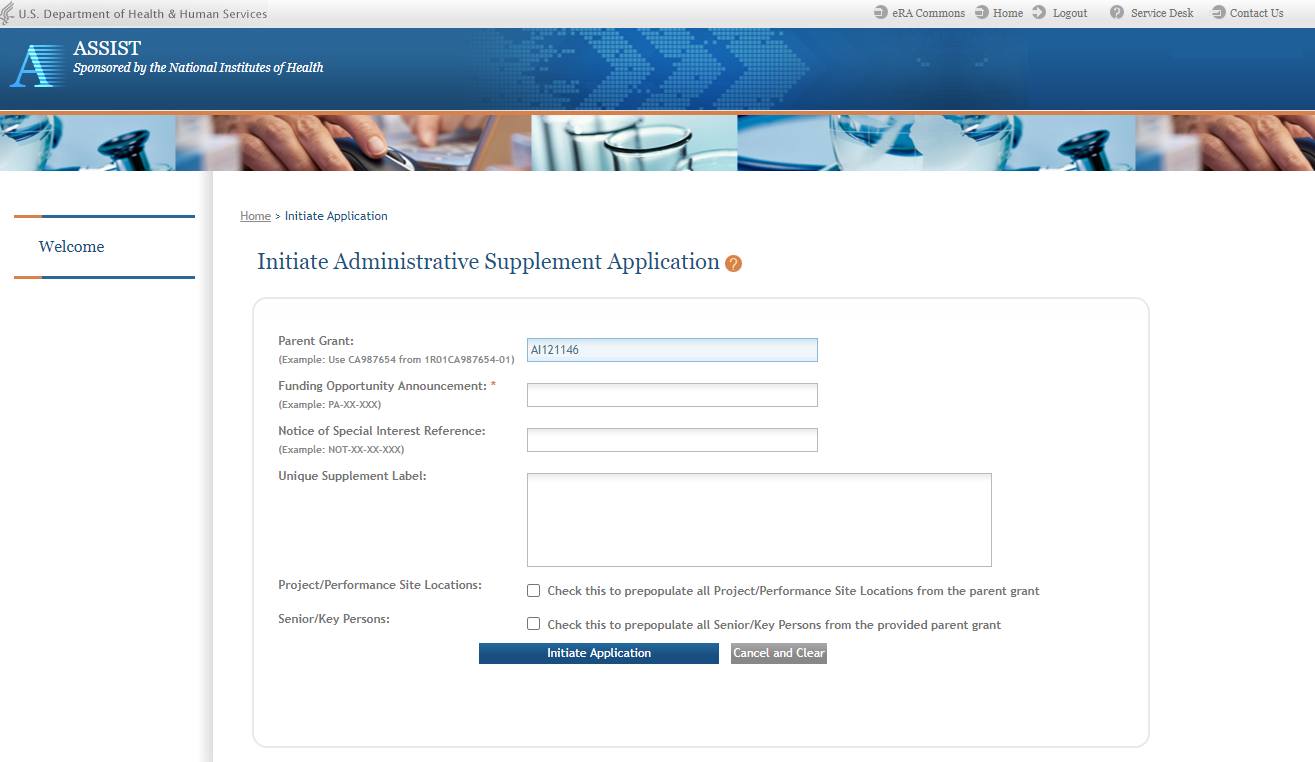 What is the RPPR?
RPPR is the Research Performance Progress Report
A federally mandated report format used across all agencies that provide research grants and contracts
Used to document grantee accomplishments and compliance with the terms of the award
Describes the scientific progress, identifies significant changes, reports on personnel, and describes plans for subsequent budget period or year (annual reports only)
RPPR Data Entry
Initiation of RPPR by
Principal Investigator
ASST with the RPPR Delegation
RPPR sections (Annual)
Cover Page 
Accomplishments 
Products 
Participants
Impact 
Changes
Special Reporting 
Budget (non-SNAP)
Watch for character limits in data entry fields
Ensure uploads are in PDF format
When completing data tables remember to click ‘Add/New’
RPPR sections (Interim & Final)
Cover Page 
Accomplishments 
Products 
Participants (only section D.1)
Impact 
Special Reporting 
Outcomes
RPPR Budgets
Submitting progress reports with budgets
R&R budget and PHS 398 budgets are now available for Non-SNAP RPPR.
If presented with an option of budget forms, the type that was submitted with the application should be used.
PHS 398 Budget is available only on training grants.
Help for R&R Budget and PHS 398 Budget forms can be found in the SF424 R&R User Guides.
RPPR & Human Subjects System (HSS)
HSS is the electronic system to manage human subjects and clinical trials information. 
Allows principal investigators and signing officials to access and update all the human subjects and clinical trials data associated with their grants in one place. 
update participant information
enrollment information
inform NIH of ClinicalTrials.gov registration
and revise other human subjects-related information as necessary, just-in-time for award or after a grant award is made.
RPPR & Accessing HSS
The most common use of the Human Subjects System is for updates needed to the RPPR
You will find the Human Subjects link in Section G.4.b Inclusion Enrollment Data of the RPPR
The human subjects link is visible only for NIH applications and grants involving human subjects.
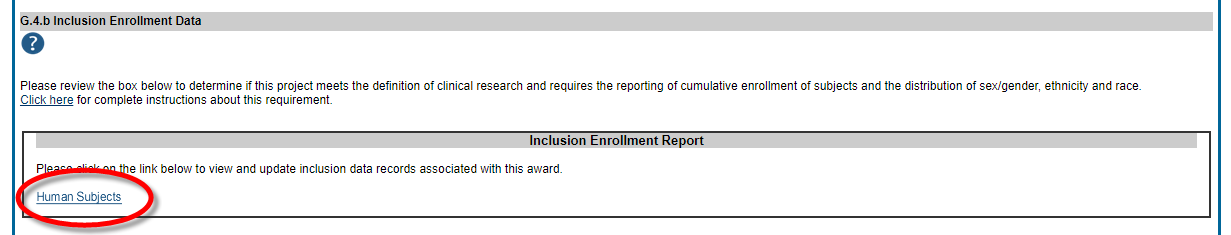 Multi-Year RPPR
MYRPPR
Multi Year Progress Reports now use RPPR format
Link available under the Action Column in Status
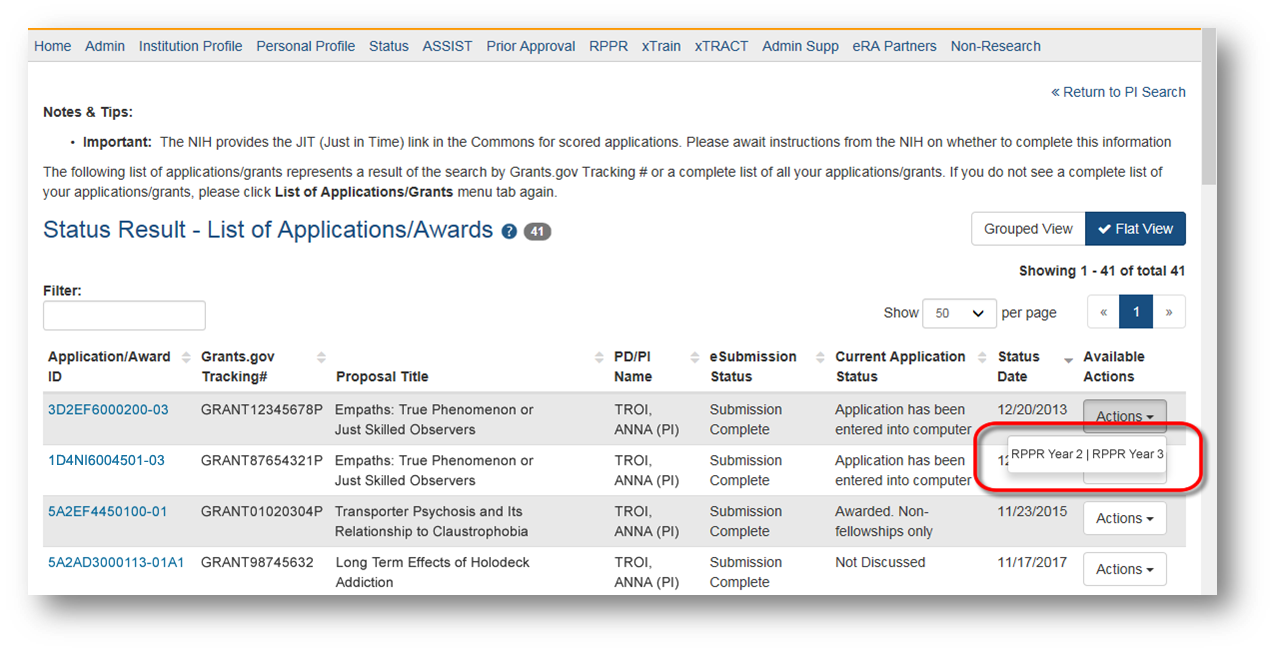 Complex, Multi-Project RPPR
Submitting progress reports for complex, multi-project grants
After RPPR is initiated, PI will need to identify if RPPR should contain components.
RPPR should have the same structure as the originally submitted application.
Some sections are not available on Overall component (i.e. Budget)
Some sections are not available on component level (i.e. Participants and Publications are reported on Overall)
New: Ability to Select Awarded Components on RPPR Screen
Awarded components for multi-project grants will automatically show up on the RPPR Menu screen
The list of components displayed will be from the last competitive application that was awarded. 
The Add Component button allows you to select the components from the existing application components list displayed. 
You can then edit and modify the component for the RPPR as necessary.
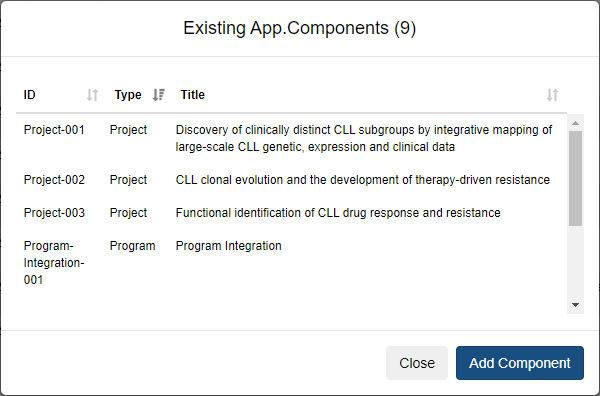 The 3 variations of RPPR
Annual RPPR 	Interim RPPR	Final RPPR
Interim RPPR Scenarios
Since a renewal application is competitive, there is no guarantee it will be funded. Therefor the following scenarios should be noted:
Outcomes
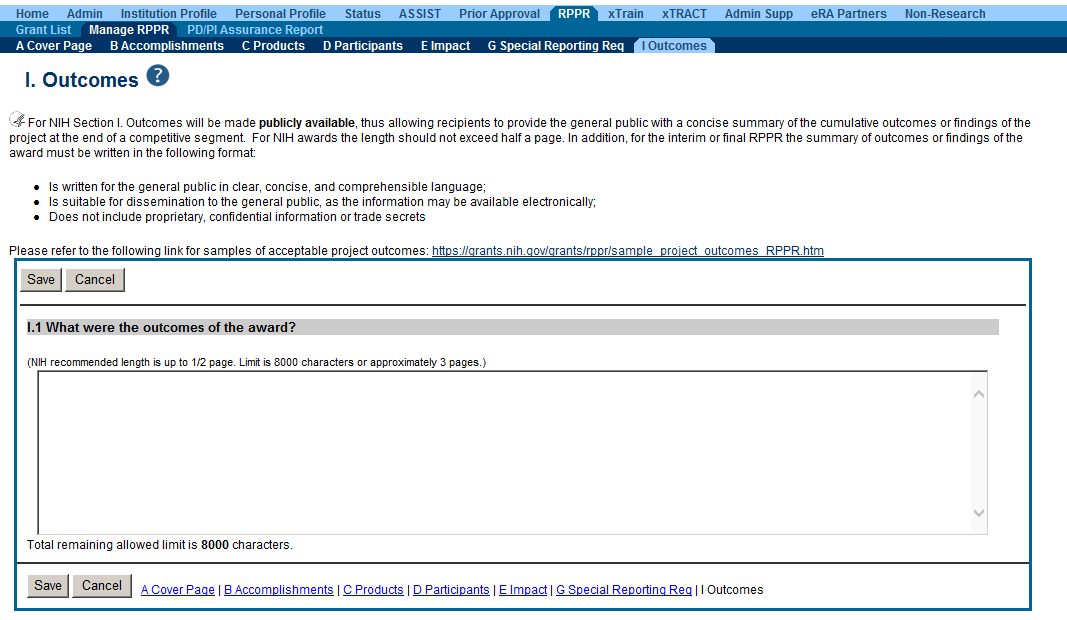 Information in Outcomes will be publically available. It should be written as a high level and in plain language.
Outcomes Requirements
Outcomes are specifically designed to be made publicly available by the agency (analogous to the abstract in the competing application)

Reporting in the Outcomes section is limited (by the federal-wide RPPR format) to 8,000 characters

The Outcomes should provide a concise summary of the findings of the award written in lay language for the general public

In an effort to increase transparency NIH will make the Outcomes data available in RePORTER
Progress Report Additional Materials (PRAM)
The PRAM feature provides a means for the grantee to enter, review, route, and submit information to agency following the submission of an RPPR.
Public Access (PA) PRAM - Generated automatically after an RPPR is submitted with publications that are not compliant with Public Access Policy
Agency Requested PRAM – Only available if requested by the Grants Management Specialist (GMS)

PD/PI can enter the PRAM, but can only submit it if they are delegated with Submit Progress Report authority. Otherwise, only the SO can submit the PRAM to Agency.
RPPR Publications
When selecting/deselecting publications for RPPR submissions
Users will see a gold lock icon next to those publications added to their grant into NIHMS.
Users see a silver lock icon for publications that have been reported on a previous RPPR.
 Neither can be removed on the RPPR, both need manual intervention.
 To delete a publication with a gold lock, users will need to contact the NIHMS help desk through their web form, which is accessible at http://www.nihms.nih.gov/. 
To delete a publication with a silver lock please contact the PublicAccess@nih.gov
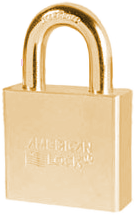 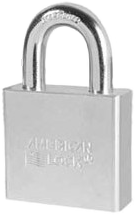 Closeout items for NIH include*:
Final Research Performance Progress Report (F-RPPR)
Federal Financial Report (FFR)
Final Invention Statement
NIH automatically marks the grant “ready for close out,” making the link appear in Commons  when:
The project period end date has passed, and
No Typ2 application has been submitted
Closeout
Electronically submit required Closeout documents for grants in Closeout status
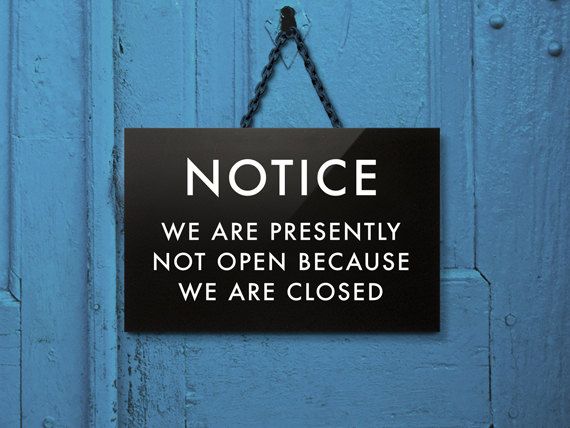 *Agency partners may require additional information
[Speaker Notes: Thank you, Scarlett!  And congratulations to you all as well, because we have made it to the end of the line!  Closeout.. 
At the end of the award you will need to submit 3 closeout reports 
The Final Research Performance Progress Report, the Final RPPR, 
The final Federal Financial Report (FFR)
And a Final Invention Statement.  You only need this if your research resulted in anything, like a new devise or procedure,  that needed or you wanted to have patented. 
The Closeout link will appear in the Status Search results screen  when the project period end date has passed and you have not submitted a Type 2 Renewal application, also known as a Competing continuation application.

Also it is good to note that while currently the FFR is done within Commons, in the not too distant future, the link will take you to the Payment Manage Module where program officials manage awards and the end-to end grant lifecycle.]
New Closeout Search screen provides additional search criteria
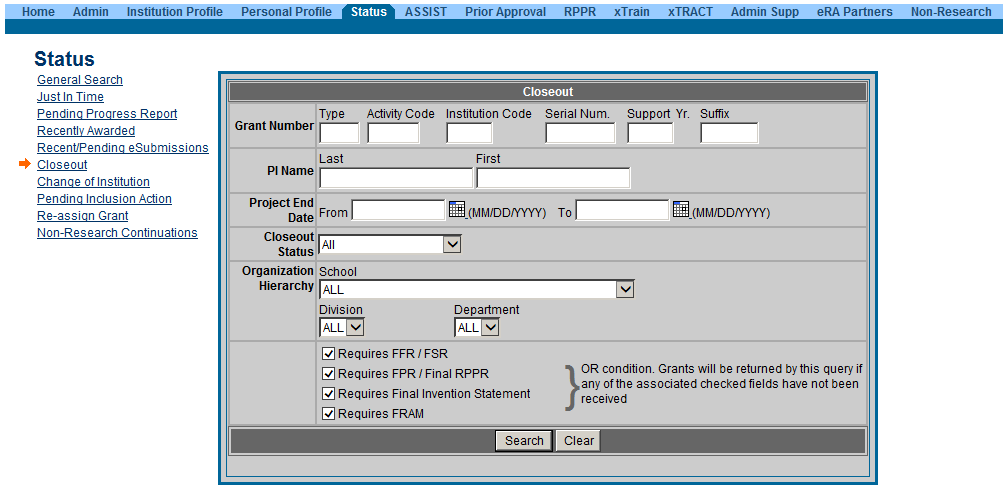 [Speaker Notes: So here is the Closeout search screen.  Because Closeout is important it has its own search screen , you really want to avoid NIH putting an award into unilateral closeout because it usually means the closeout reports are so late (more than 120 days after the project end date) that NIH is forced to take action but putting into unilateral closeout.]
Final Report Additional Materials (FRAM)Interim Report Additional Materials (IRAM)
FRAM & IRAM works in same manner as PRAM in RPPR
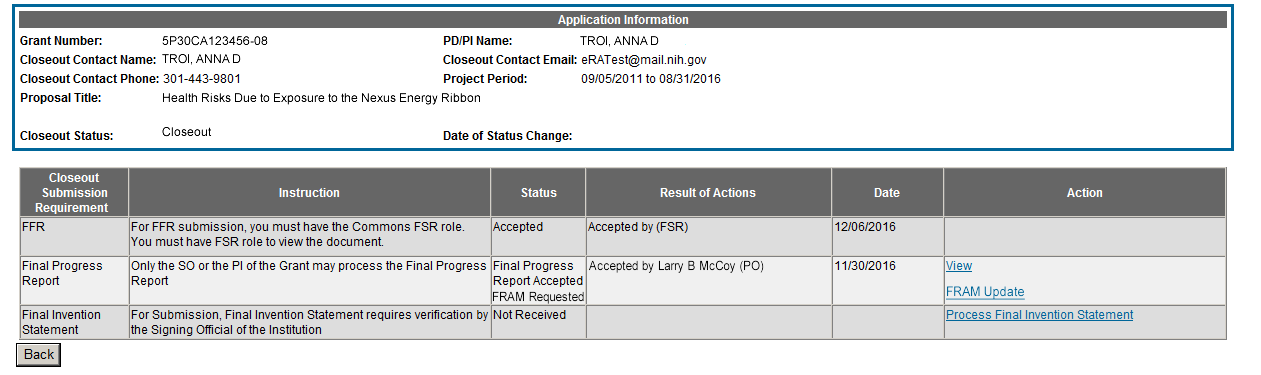 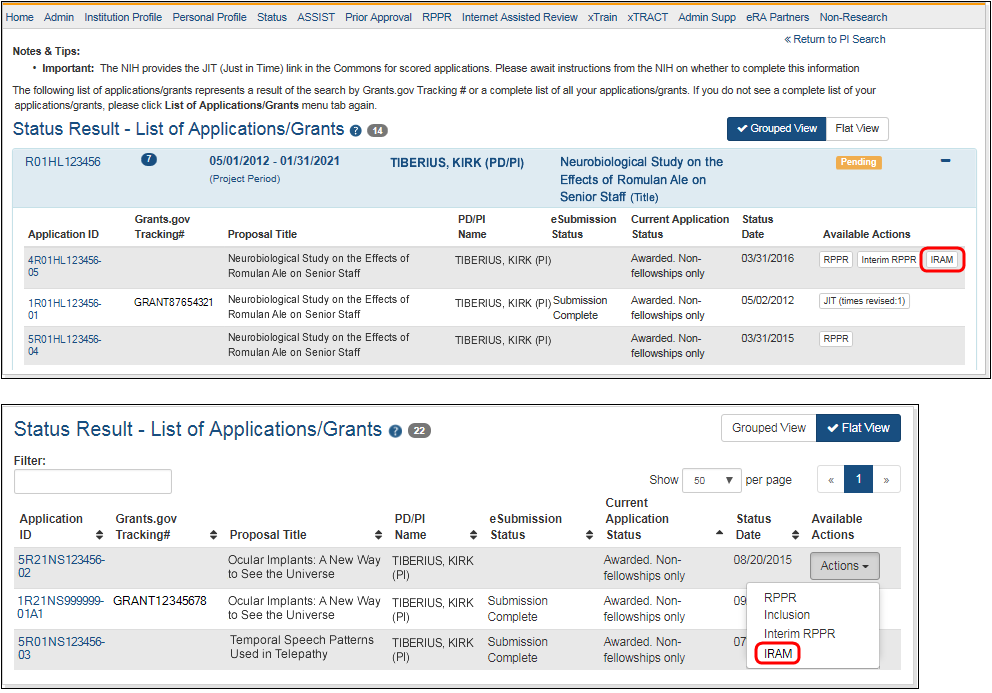 Awarding IC sets status to FRAM Requested or IRAM Requested
Awarding IC triggers email for requested information to the SO & PI
The FRAM Update or IRAM link appears in Action column
[Speaker Notes: S0 FRAM  - the Final Report Additional Materials request.  If you have submitted a Type 2 application, this would be called the I-RAM or Interim Report Additional Materials request.  Basically this means the awarding IC needs clarification or additional information to complete the closeout of the award.  If you get a FRAM or IRAM request, it will appear in the Status screen for both the signing official and the principal investigator under Action.]
Thank you
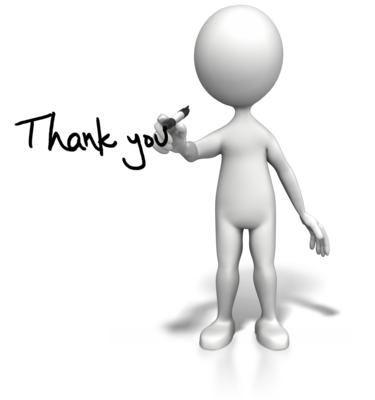 [Speaker Notes: This concludes the presentation.  Thank you for attending and don’ hesitate to ask questions or contact us for additional information.]